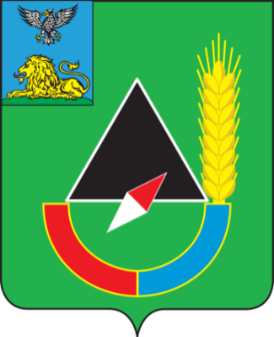 Управление культуры администрации Губкинского городского округа
ПРЕЗЕНТАЦИЯ 

Повышение творческой и читательской 
активности молодежи
(«Библиотечная кинолаборатория «PROкино»)
Заведующая сектором по работе с юношеством и молодежью 
 МБУК «Централизованная библиотечная система №2»
Дубровина Елена Михайловна

Губкин, 2017 год
[Speaker Notes: Титульный слайд]
Введение в предметную область(описание ситуации «как есть»)
Молодые любители кино и литературы сельских территорий не имеют возможности соприкоснуться с литературным текстом в необычном направлении – в формате киноадаптации:
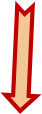 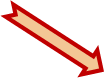 мероприятия о кино обычно не имеют под собой фундамента в виде разработанных программ, методического и технического обеспечения
отсутствие соответствующих профильных курсов кинематографии и разработки их  с учетом выбора индивидуальной траектории обучения
использование не в полном объеме новационных форм и методов популяризации книги и чтения посредством кинематографа
мероприятия о кино носят спонтанный характер и сводятся к эпизодическому их проведению без возможности реализации творческого потенциала участников
В следствии этого нет развития самостоятельности и ответственности за ход и итог коллективной работы, формирования умения преодолевать трудности в работе команды, и сложившиеся личные подростковые комплексы не изживаются, тем самым нарушая  развитие творческой среды и познавательной активности старшеклассников.
2
Введение в предметную область(описание ситуации «как есть»)  (продолжение)
Народное видео очень востребовано и популярно среди молодежи.
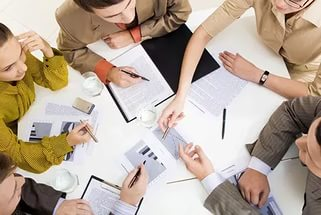 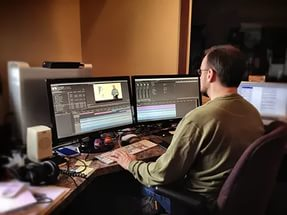 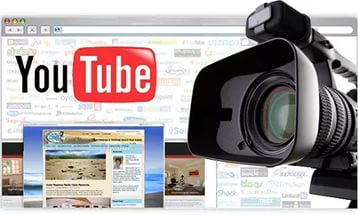 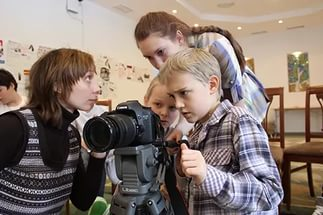 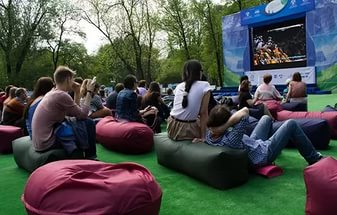 3
Цель и результат проекта
4
Молодежь получит редкую возможность поучаствовать в киносъёмочном процессе, базовые знания и бесценный практический опыт создания  короткометражных фильмов и видеороликов.
Введение в предметную область(описание ситуации «как будет»)
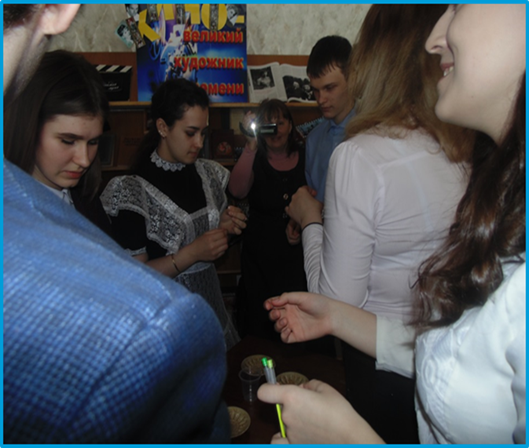 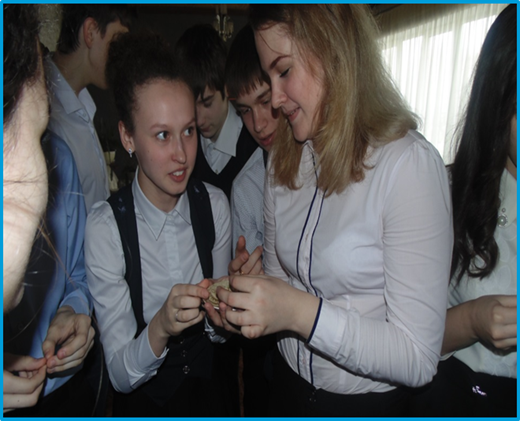 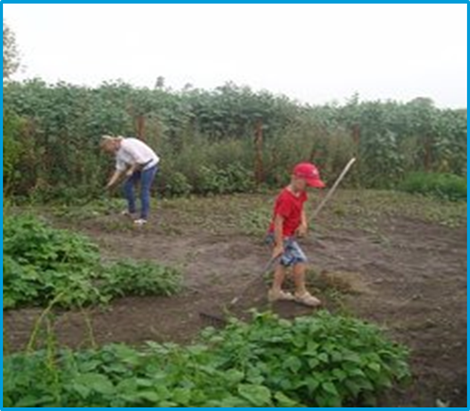 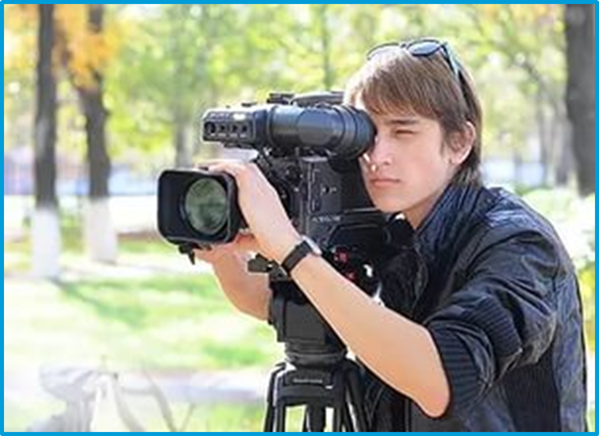 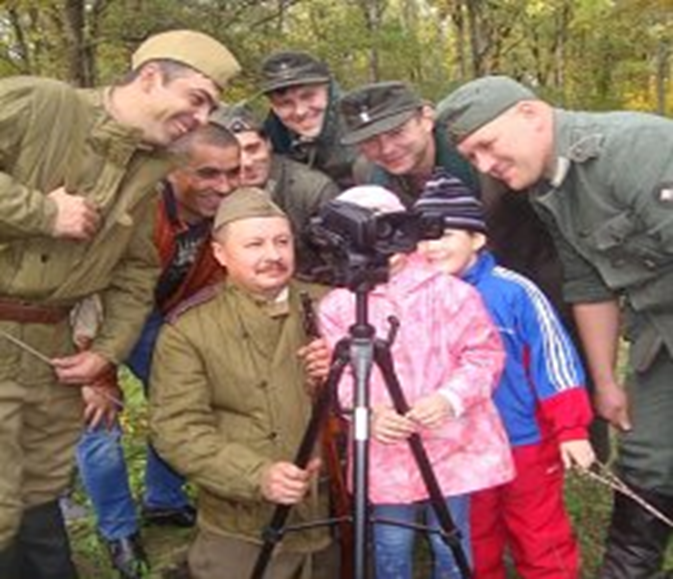 5
Основные блоки работ проекта
Бюджет проекта
7
Бюджет проекта
8
Формы участия бюджетов в реализации проекта
9
Показатели социальной, бюджетной и экономической эффективности проекта
10
Команда проекта
11
Команда проекта
12
Команда проекта
13
Контактные данные:
Руководитель проекта: 
Юханова Н.А., директор МБУК «ЦБС №2»
Телефон : 7 – 87 – 44

Администратор проекта: 
Дубровина Е.М. заведующая сектором по работе с юношеством и молодежью центральной районной библиотеки МБУК «ЦБС №2»
14
СПАСИБО ЗА ВНИМАНИЕ!!!
15